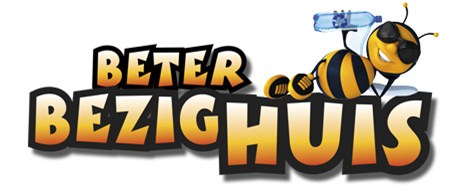 Madelaine Postma, 
Carlijn Beemsterboer 
& Lisa Rozema
Leven in eten
Inhoud
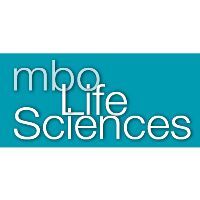 Waarom dit project 
Inleiding  
Practicum ; - bruisende cola- De werking van het enzym amylase - levende bacterien in yakult- Rode kool als indicator- kwark maken - droogijs in water - wijn gisting 
Onze dag in het musseum
Waarom dit project
Museum 
Microbiologie
Inleiding
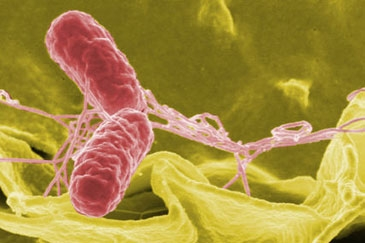 Micro - organismen  
Onderscheid 
    - Bacterien 
    - voedsel     - leefomgeving
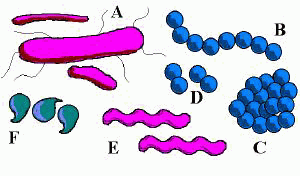 Practicum
Bruisende cola - koolzuur gas - Mentos ; onregelmatig oppervlak - Het totale volume- Museum ;
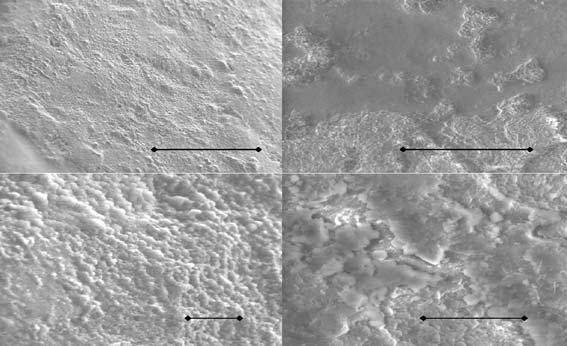 Practicum
De werking van het enzym amylase - verteringsenzym - Een enzym ; - Enzym + Substraat ↔ Enzym-Substraat-Complex ↔ Enzym + Product- Ketens van zetmeel worden genkipt - museum ;
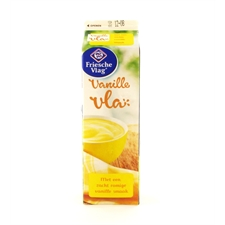 Practicum
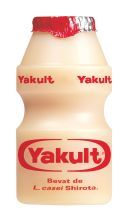 Levende bacteriën in yakult - Japans bedrijf ; yakult - zuiveldrank met miljoenen bacteriën - Lactobacillus casei Shirota- Geschiedenis ;- Melkzuur bacterie - Probiotica- werkt het echt ? - Museum ;
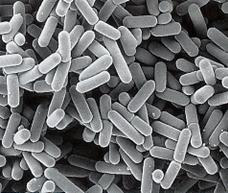 Practicum
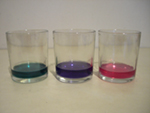 Rode kool - Indicator - pH waardes - Zuur ; rood- Basisch ; blauw/ groen - In je lichaam ; Maag & darmen - museum ;
Practicum
Droogijs in water - koolzuursneeuw, vaste CO2 - Temperatuur ; - 79 ºC 
	- Productie- koelcapaciteit - Sublimatie van droogijs ; - Gebruik ; - museum ;
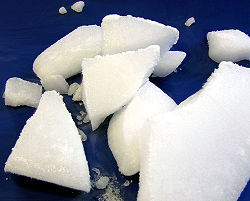 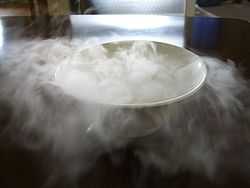 http://www.youtube.com/watch?v=K1s__VIHBEg
Practicum
Kwark maken - verse kaas - Melkzuur Bacterie - Stremsel ; - Stremmen -> Snijden -> uitlekken - Vegetarisme - museum ;
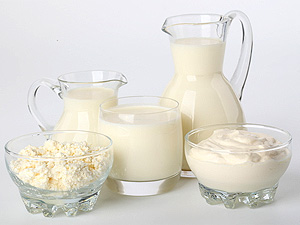 Practicum
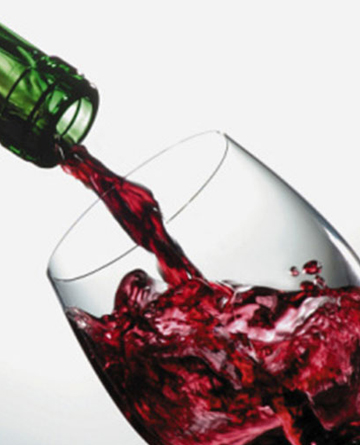 De vergisting van wijn - Gist - Druivensuiker -> alcohol - Aroma’s - wijnalcohol -> Azijnzuur

 Gisten - natuurlijke gistcellen - Geselecteerde gistcellen - Reingisten 
	- verkeerde gisten

Museum ;
C6H12O6  2 C2H5OH + 2 CO2
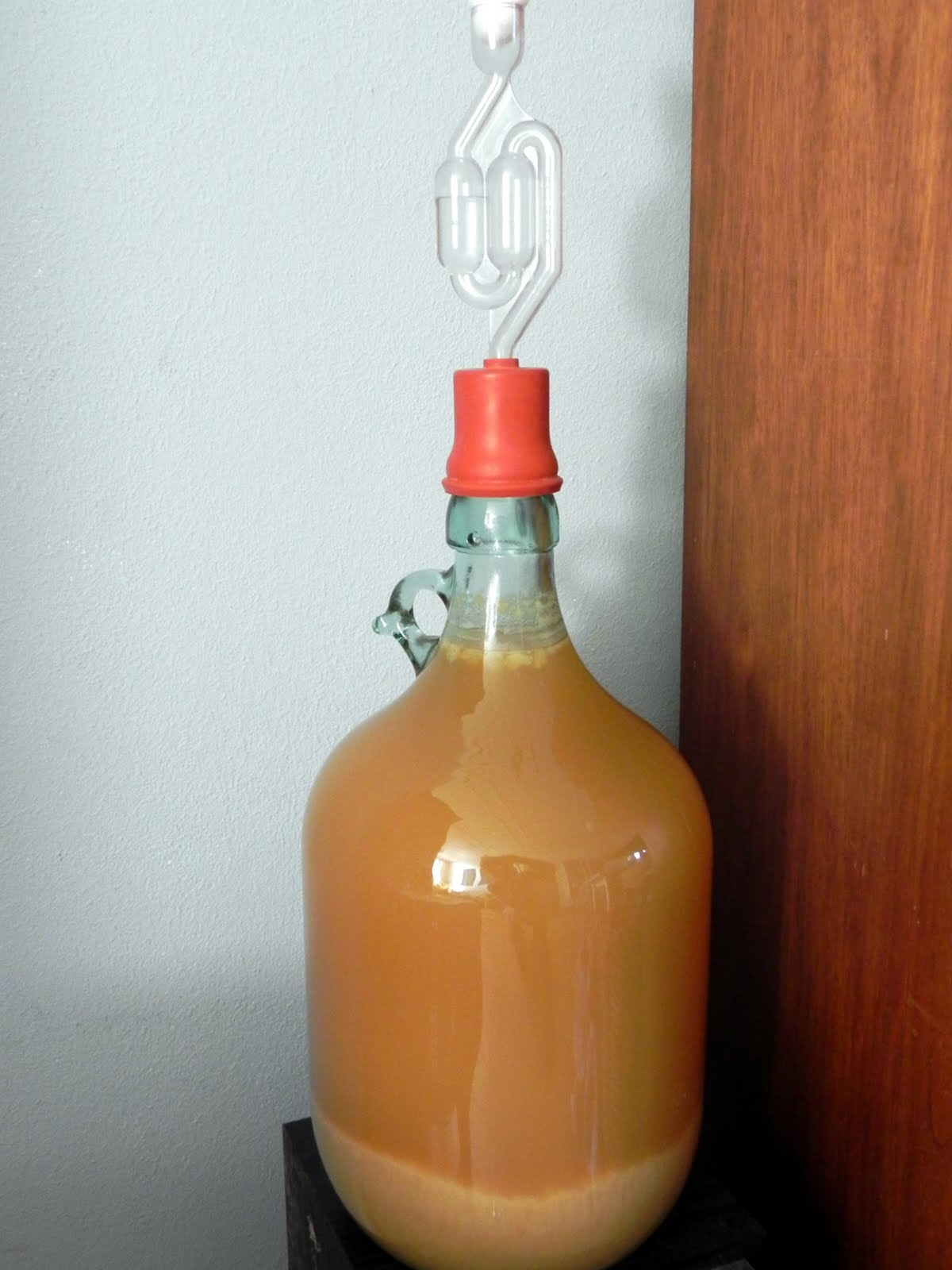 Waterslot
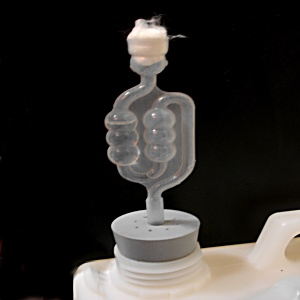 Onze dag in het museum
Woensdag 24 oktober
Proefjes
Super leuk!!
Cola experiment
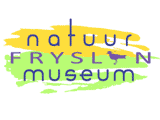 Zijn er nog vragen?